Submittals, RFIs & Other EOS Items:A Comprehensive Guide
Submittals
What is a Submittal?
A submittal is a formal document submitted by a contractor or supplier to the architect or project owner for approval. It includes detailed information about materials, products, and systems to be used in the project.
3
List of Common Submittals:
Product Data & Cutsheets
Shop Drawings
Material Samples
4
Understanding the Difference
Product Data: Detailed information about a product's characteristics, performance, and compliance with project requirements.
Cutsheets: Single-page summaries of product data, often provided by manufacturers.
Shop Drawings: Detailed drawings or diagrams showing how a product will be installed or integrated into the project.
Samples: representations of materials to be utilized for the project to be physically reviewed by Architect
5
Where to Find Required Submittals
Project Specifications
Construction Documents
Past Projects
Industry Standards
6
Reviewing Submittals Before Submission
Accuracy and Completeness
Compliance with Project Requirements
Appropriate Signatures and Seals
7
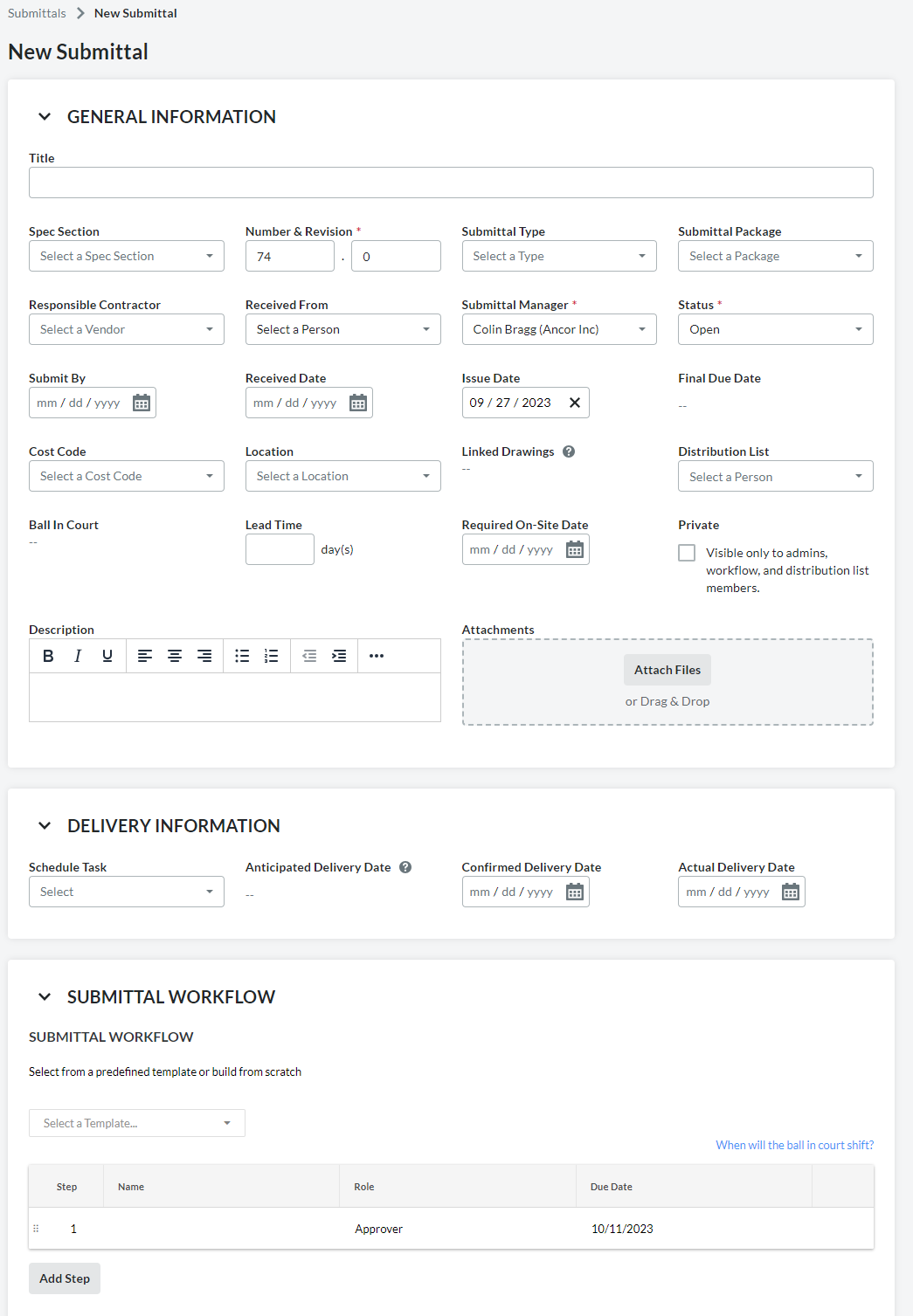 Submission
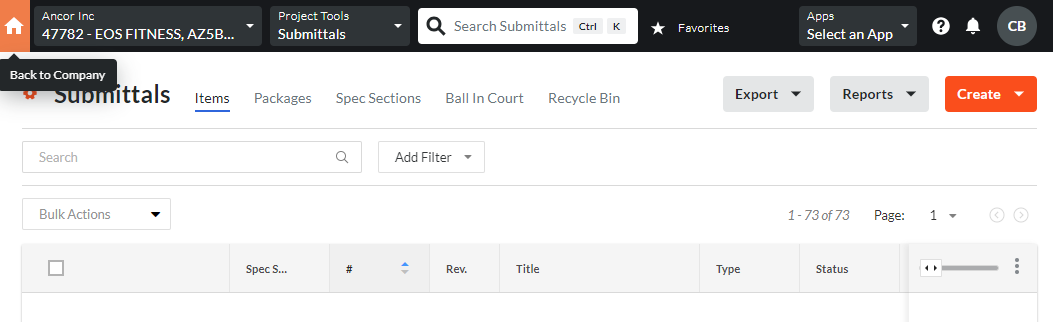 1 week
A/E
8
Understanding Submittal Actions
Approved
Approved as Noted
Revise and Resubmit
Rejected
No Action
9
Revise and Resubmit
Review responses from architects and engineers
Close and distribute [send] the responses to the project team and submitting subcontractor
Request a revised submittal within a reasonable amount of time (determined by PM)
10
Example 1
A/E’s response
Check Drawings to confirm accuracy.
Stucco is an exterior finish, look for elevation drawings
Cement Plaster System not detailed on finish schedule
20XX
PRESENTATION TITLE
11
Example 1
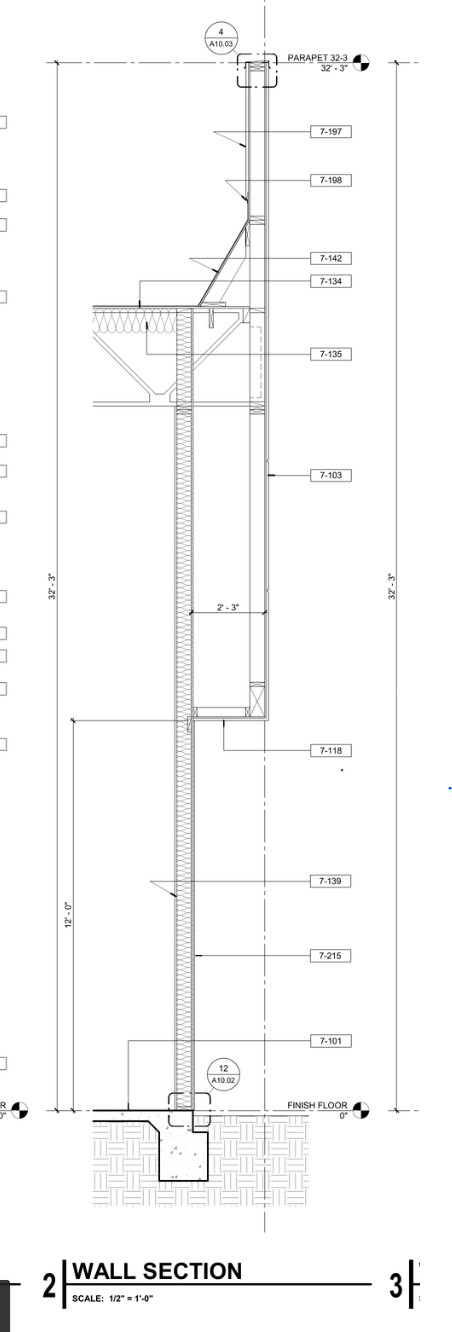 Search construction drawings with keywords
Check wall sections as the cement plaster system is a wall component
20XX
PRESENTATION TITLE
12
Example 1
Request system detail from Subcontractor and submit revised submittal
Identify that original product data submittal did not
20XX
PRESENTATION TITLE
13
Example 1
System doesn’t meet General Directive #34-F
Subcontractor sends revised stucco component system, again
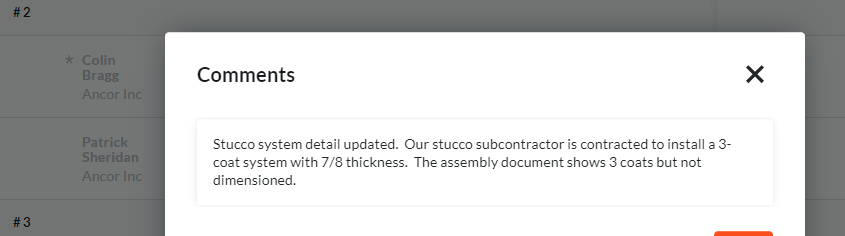 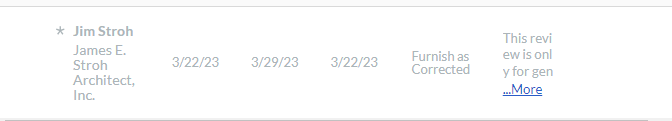 20XX
PRESENTATION TITLE
14
Example 2
A/E’s response
Check Drawings to confirm accuracy. In this example: A5.01 Exterior Elevations
20XX
PRESENTATION TITLE
15
Example 2
Create revision to closed submittal, attach photo of correct sample, provide tracking & and await approval
Project Team directs subcontractor on required changes
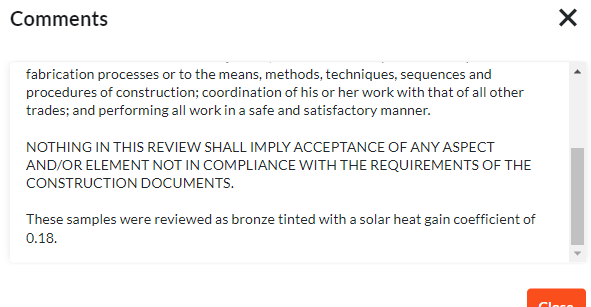 20XX
PRESENTATION TITLE
16
Importance of Submittal Due Dates
Keeps Project on Schedule
Allows Time for Revisions
Prevents Delays and Cost Overruns
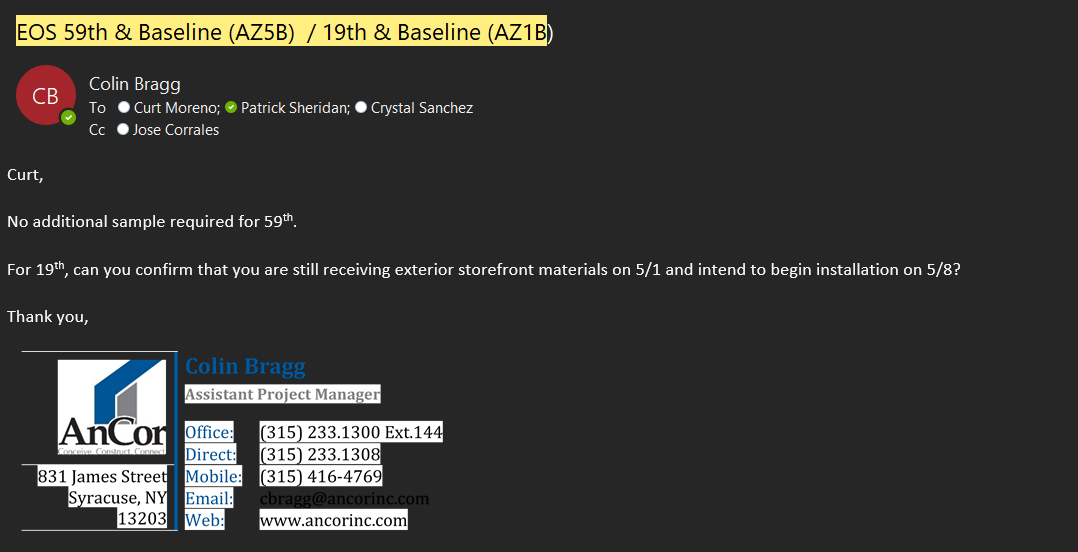 17
Lead Time and Submittal PrioritizationExamples:
Rooftop Units (RTUs): Longer lead times may require early submittals.
E.g. Electrical Gear: Critical path item, prioritize for timely approvals. Lead times 26-52 weeks in year 2023
E.g. Storefront Doors: after approval determined to have 12-week lead time, subcontractor suggested alternate which was submitted and approved for subcontractor to meet dates
18
RFIs
What is an RFI?
An RFI (Request for Information) is a formal document used in construction projects to seek clarification or request additional information about project details, plans, specifications, or materials. It facilitates communication and resolution of uncertainties.
20
Contents of an RFI SubmissionKey Elements to Include:
Reference Roof Name, Number, Location, and Column Lines.
Photos: Visual documentation of the issue or question.
Marked-up Plan: Clearly indicate the area of concern or inquiry.
Detailed Description: Explain the issue or request for information.
Potential Solution: Offer suggestions or proposed solutions when applicable.
21
Sample RFI Submission
AZ5B RFI #49: Overhead Door Design Conflict
The overhead door subcontractor called after a site visit and notified us a conflict 
with the proposed door design and the already installed roof drain piping.
See Below:
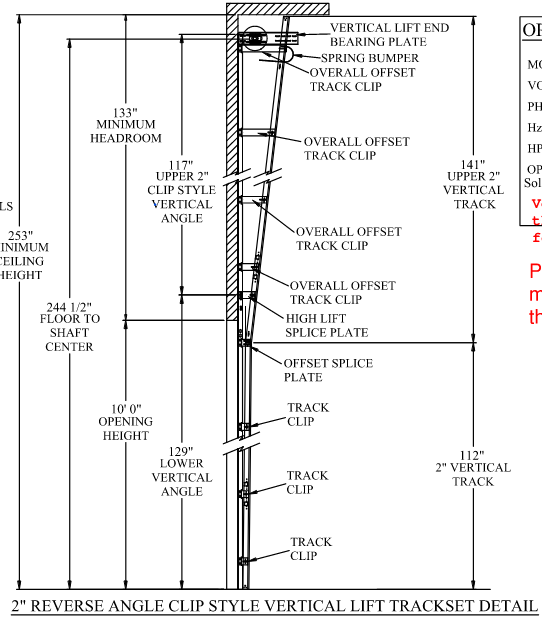 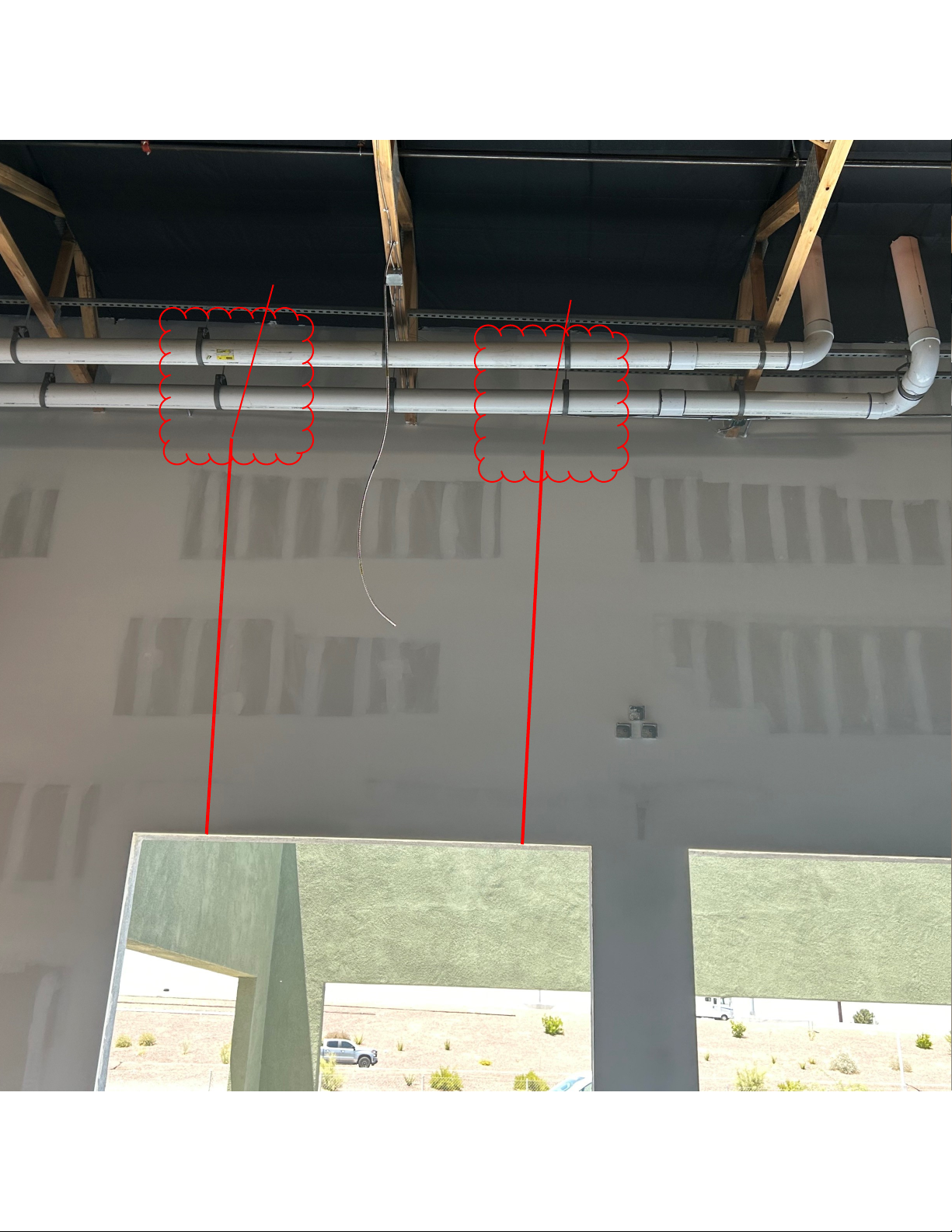 22
Sample RFI Submission
AZ5B RFI #49: Overhead Door Design Conflict
DH Pace suggested modifying design to
A horizontal track that would retreat below the drain pipes
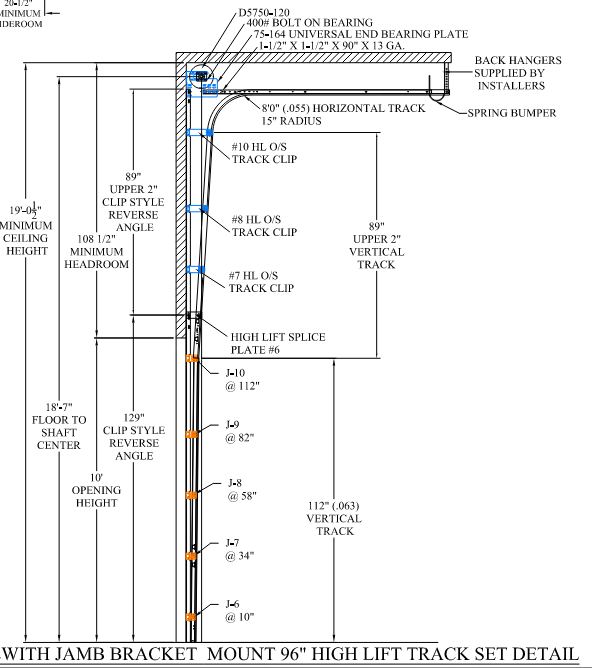 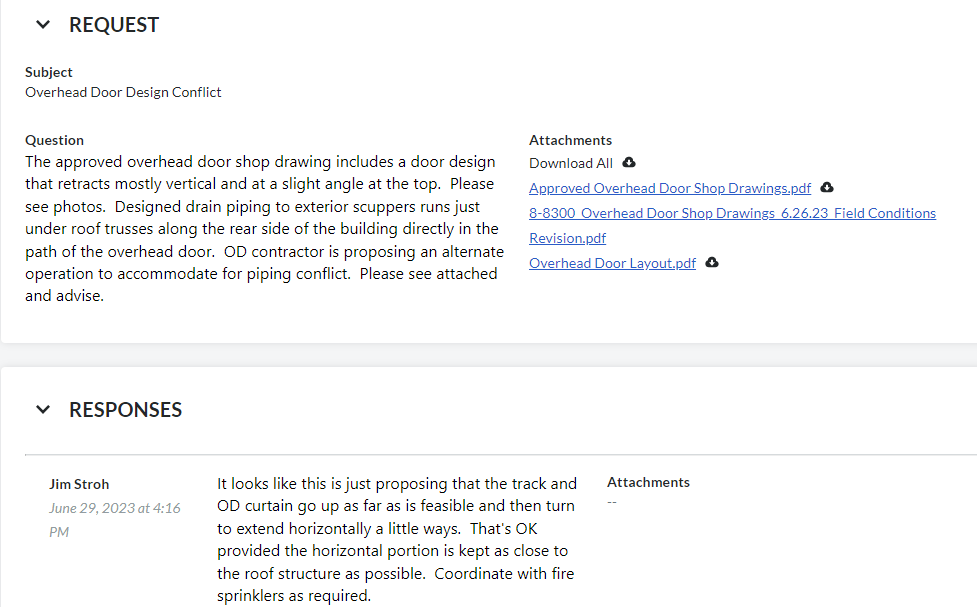 23
Distributing RFI responses
Project Team and distribution list are notified of RFI responses by assignees via Procore automated emails
Team member to open RFI in Procore and review response for appropriateness
Close the RFI.  The PM should already be distributing or discussing the response with the subcontractor, unless you are directed to do so yourself.
24
General Directives
Lessons Learned are insights gained from past projects, both successes and challenges, that can be used to improve future projects.
Importance: Tracking issues from job to job and logging them allows for continuous improvement and helps prevent the repetition of mistakes.
Understanding EOS General Directives
EOS General Directives are specific guidelines, policies, or instructions unique to EOS projects.
Location: tracked in the General Directives table found in Procore project: EOS Standards  Documents  #3. General Directives
New directives distributed by JSA via Preconstruction team
Importance: changes to design and implementation not necessarily  updated in construction plans
26
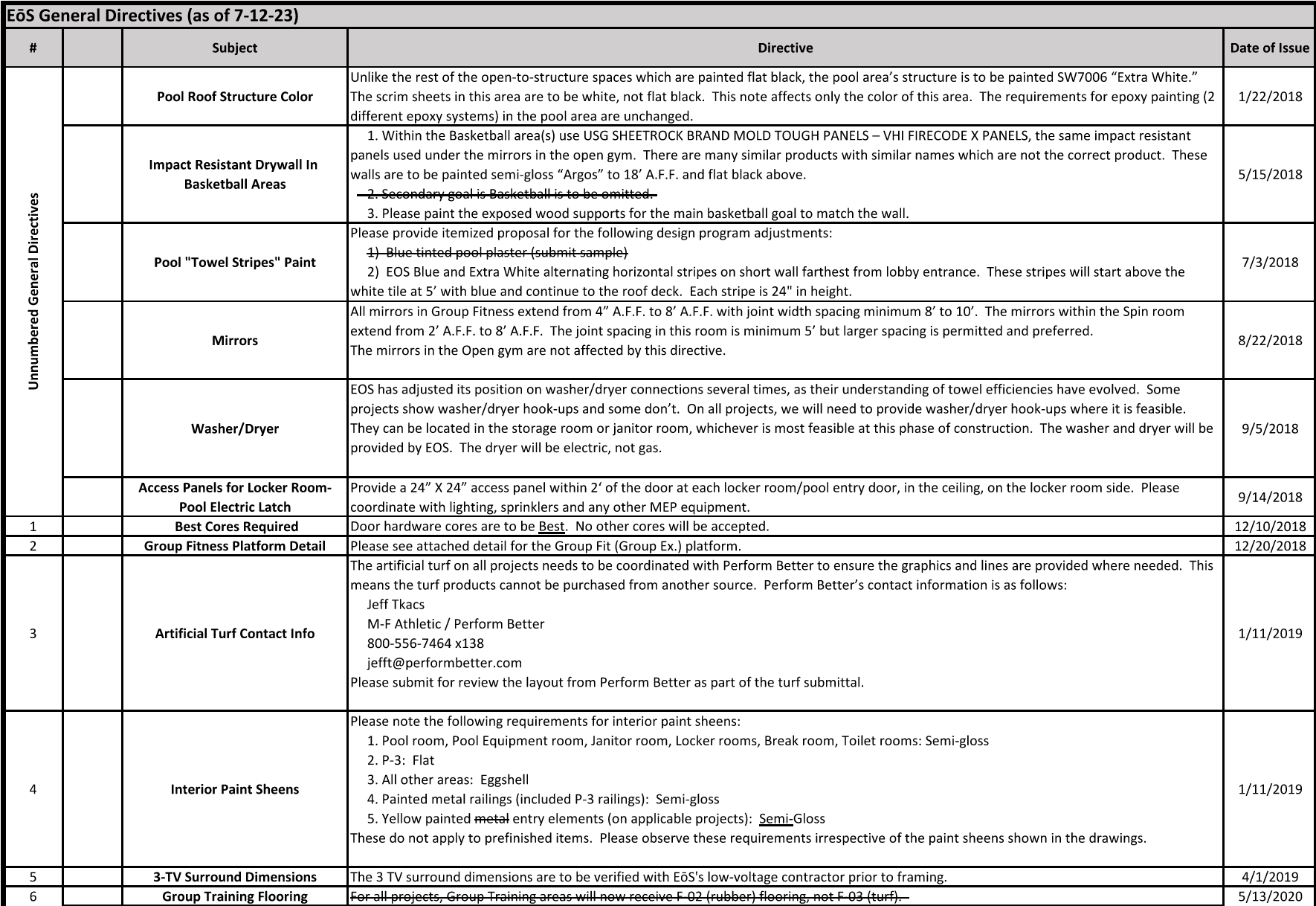 20XX
PRESENTATION TITLE
27
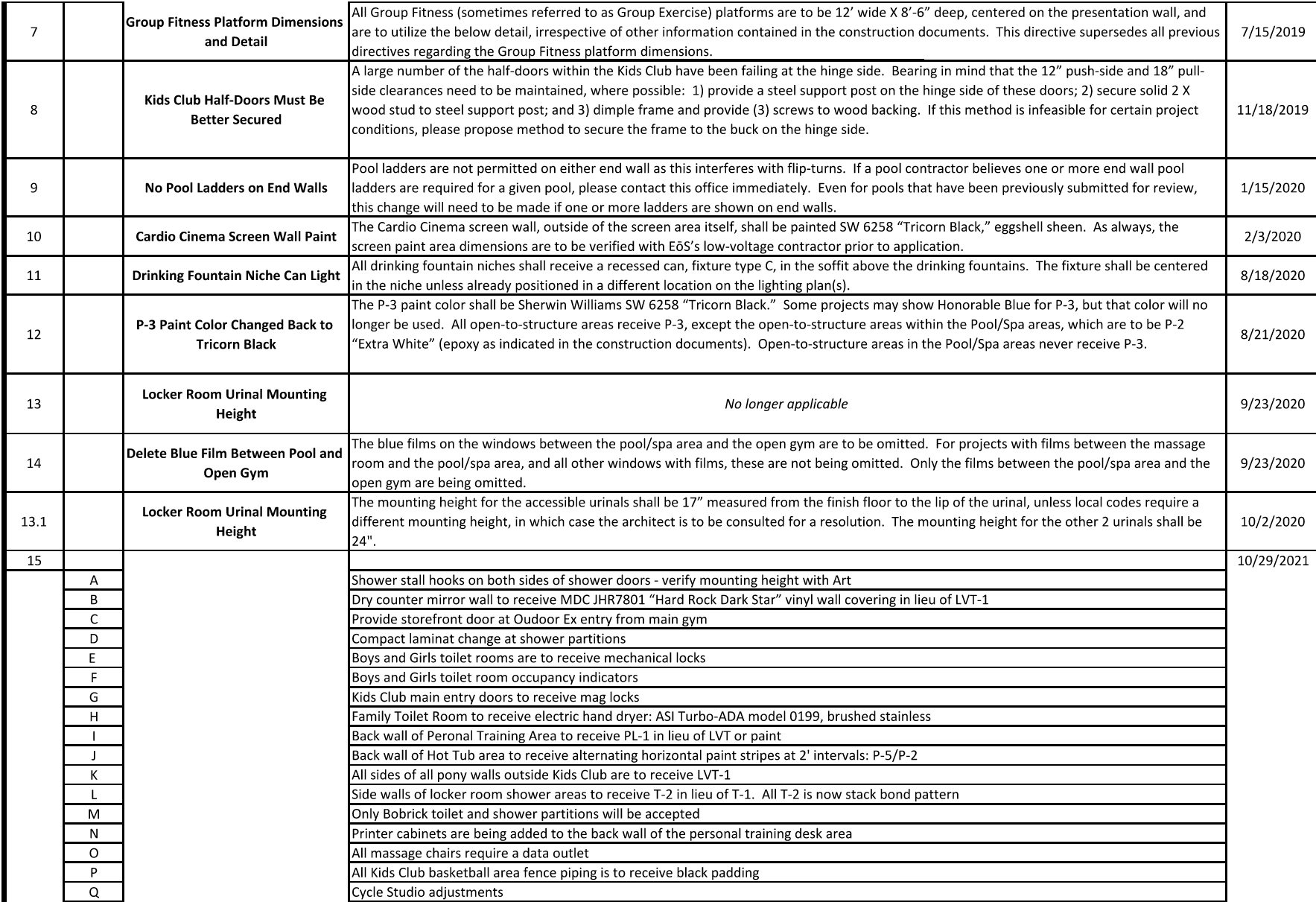 20XX
PRESENTATION TITLE
28
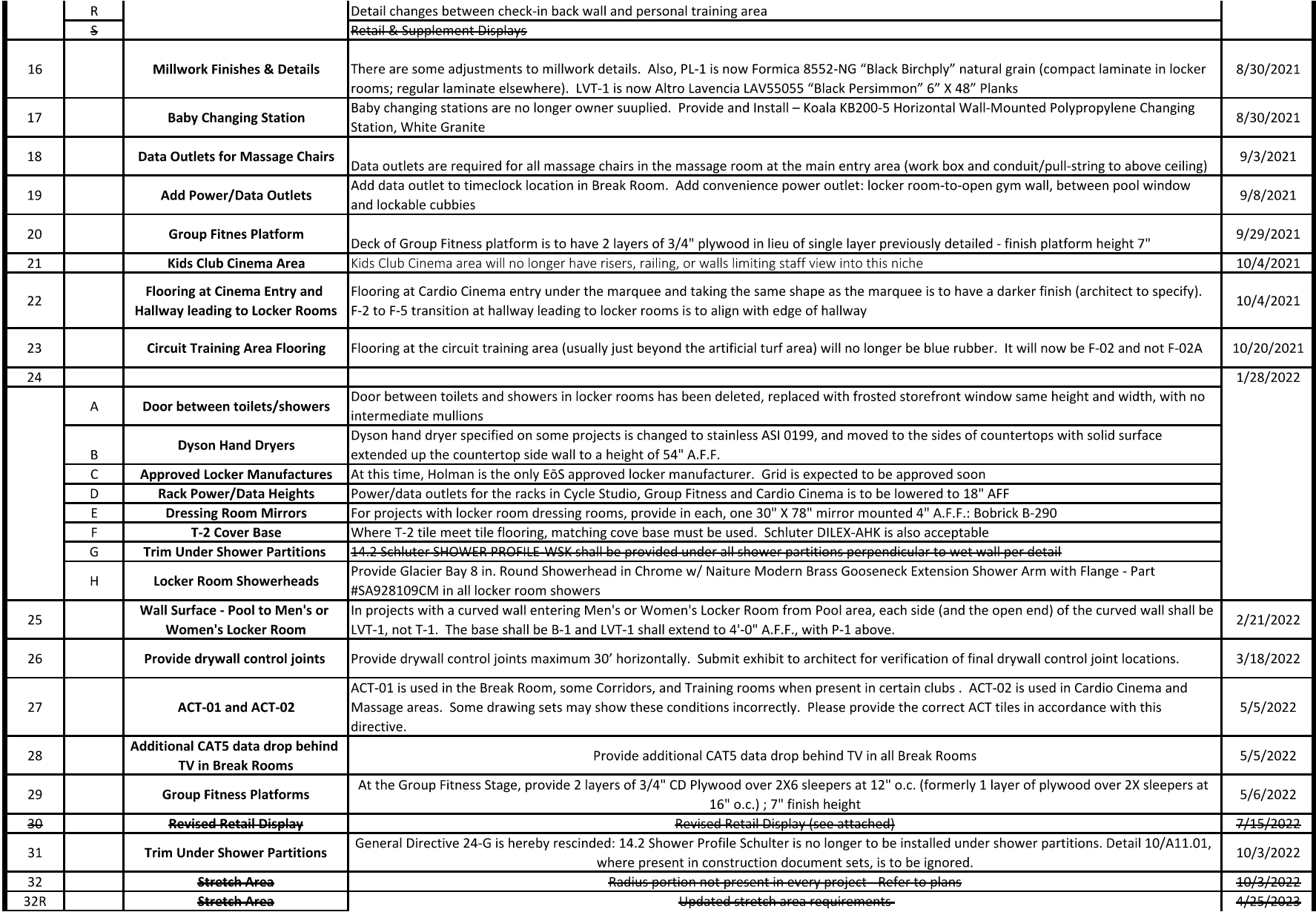 20XX
PRESENTATION TITLE
29
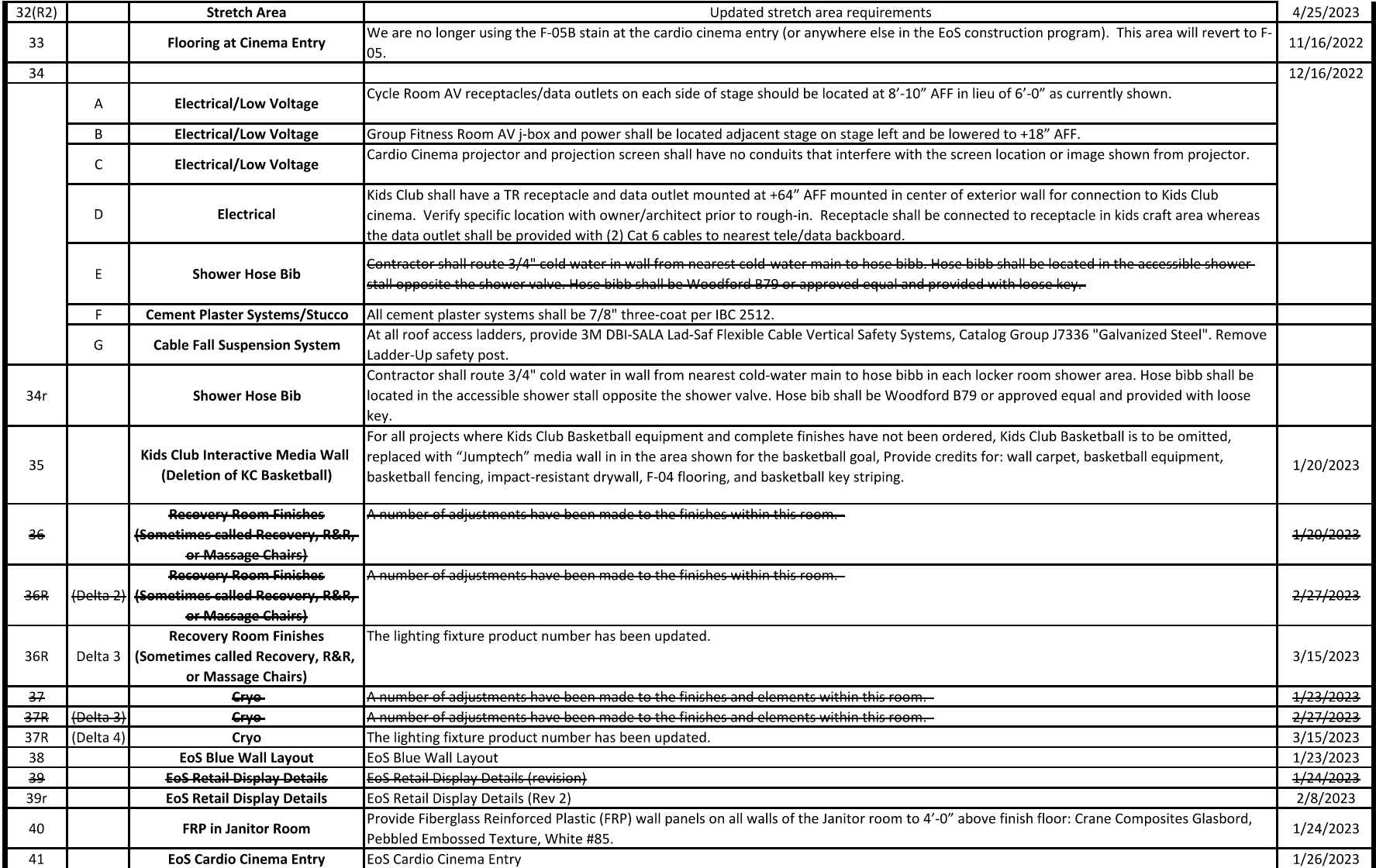 20XX
PRESENTATION TITLE
30
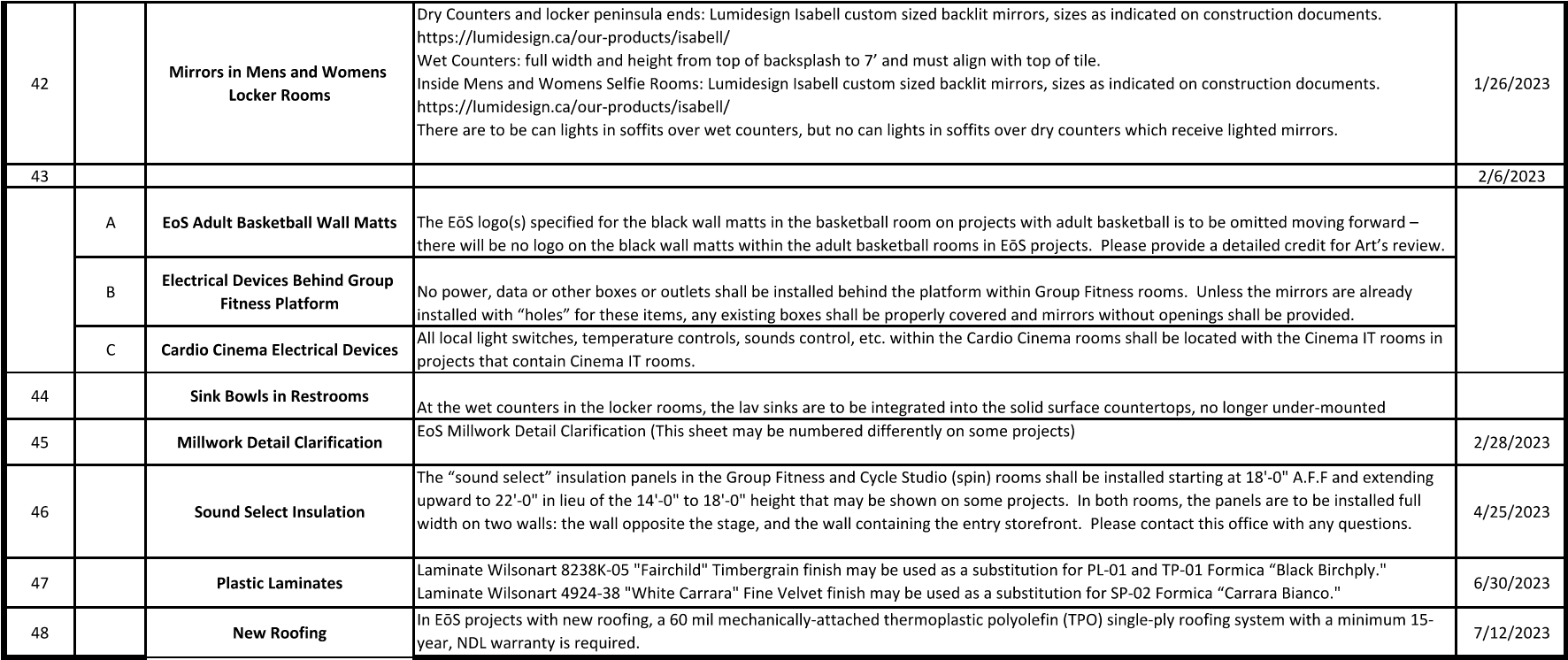 Sinks are no longer the responsibility of the plumber; to be furnished and installed by the millwork sub.  Good idea to check PC’s matrix to see if AnCor is owed credit back for F&I steel sinks.
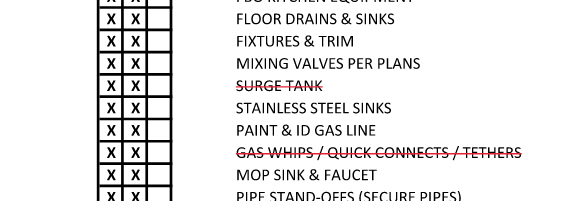 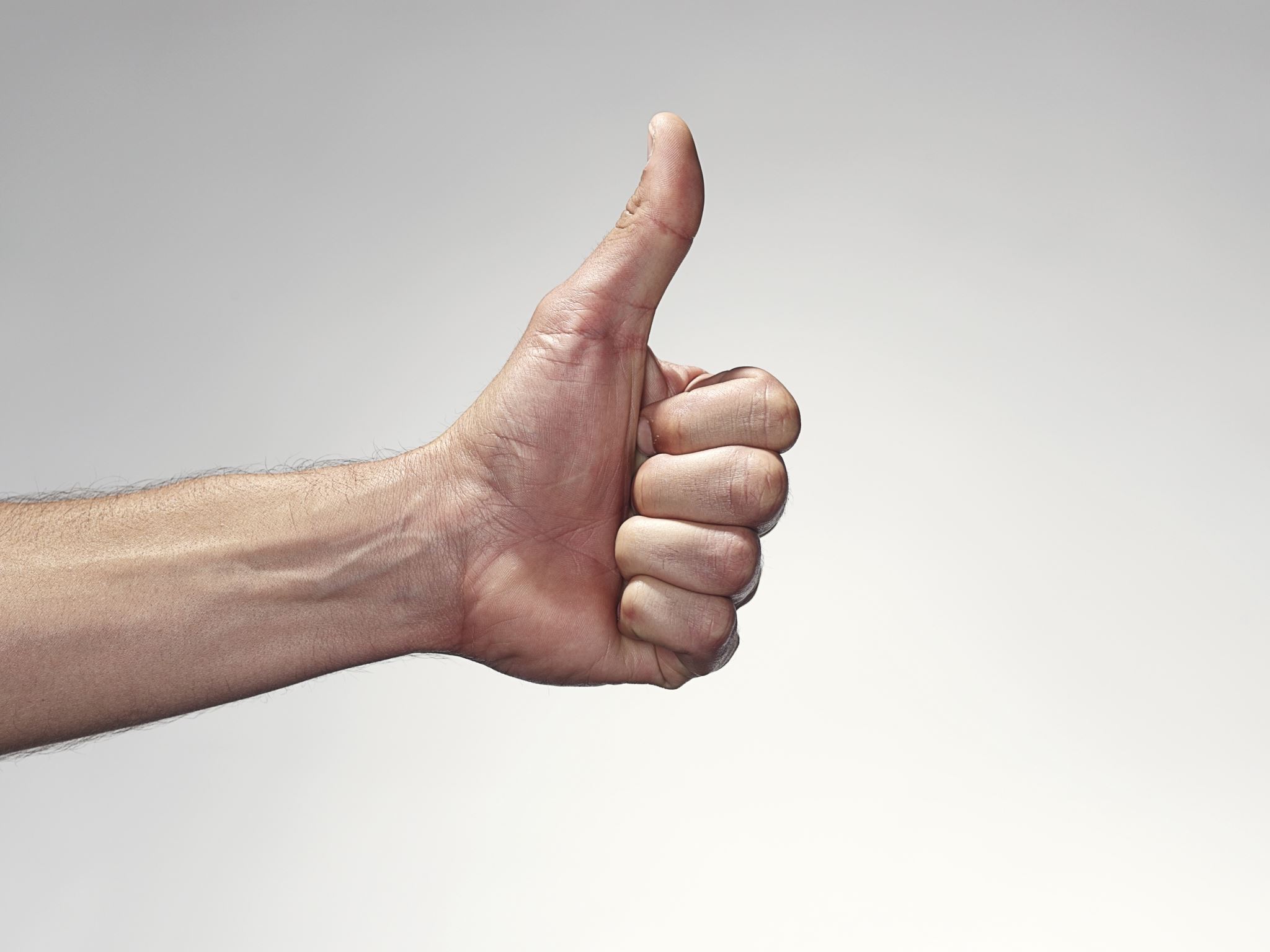 20XX
PRESENTATION TITLE
31
Lessons learned
Lessons Learned table
Lessons Learned are insights gained from past projects, both successes and challenges, that can be used to improve future projects.
Location: tracked in the Lessons Learned table found in Procore project: EOS Standards  Documents  #1. Lesson Learned
Importance: Tracking issues from job to job and logging them allows for continuous improvement and helps prevent the repetition of mistakes.
33
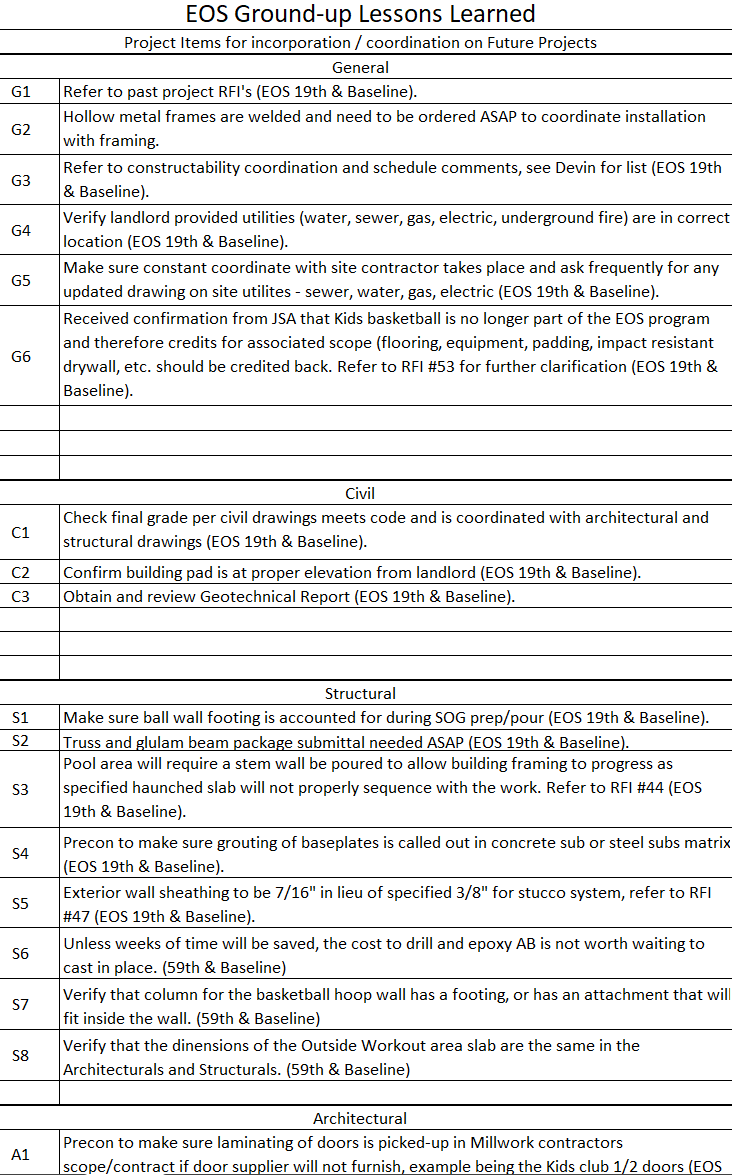 20XX
PRESENTATION TITLE
34
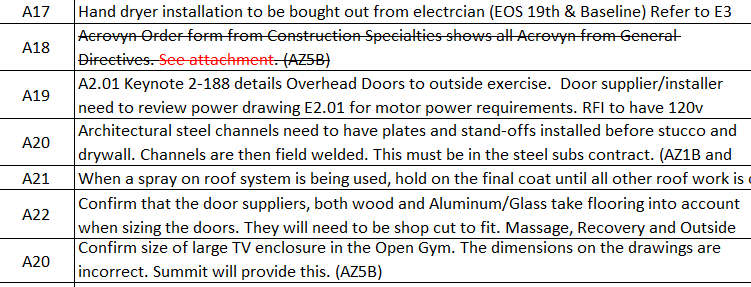 20XX
PRESENTATION TITLE
35
Takeaways
Submittals & RFIs are essential for project documentation and quality control.
Understanding submittal types and actions is crucial.
Meeting submittal due dates & getting RFI answers impact project timelines.
Lead times affect submittal prioritization.
Subcontractors need to be reminded of how General Directives affect their scope and project team to ensure they’re implemented correctly
Team to reflect on project challenges and record in Lessons Learned so i
THANK YOU
37